Børns mentale sundhed i skolen
temamøde sbn mental sundhed
d. 19. nov. 2014 

Projektleder Katrine Finke
Det gør vi
Vi udbreder psykisk førstehjælp i Danmark
Vi giver råd og redskaber til selvhjælp til personer med behov
Vi oplyser om psykisk sygdom
Vi hjælper kommuner og virksomheder og styrker voksne til en plads på arbejdsmarkedet
Vi ruster børn til at møde psykisk sygdom
Vi arbejder for at forbedre børns psykiske trivsel
2
Formål projekt reach out
At forbedre betingelserne for at udvikle god mental sundhed blandt skolebørn vha trivsel og skoletilknytning
3
Skolen som sundhedsfremmearena
Dårlig skoletrivsel  øget risiko for dårlig mental sundhed og dårlig læring
Skolen er en væsentlig ramme for at sikre børns mentale sundhed (Børn og unges mentale sundhed, Vidensråd for Forebyggelse 2014). 
Tidlige oplevelser af at mislykkes i skolen spiller en vigtig rolle for udvikling af psykiske symptomer, og omvendt spiller børns mentale helbred også en stor rolle for, hvordan de klarer sig i skolen (Mathiesen 2009). 
Positivt støttende lærere og kammerater kan mindske den psykiske effekt af dårlige skoleresultater  (Gustaffson et al. 2010). 
Gode oplevelser i skolen, gode relationer til kammerater og til de voksne er med til at skabe resiliens (Peter Berliner).
4
[Speaker Notes: Heldigvis har de fleste børn og unge det godt – men der er grund til bekymring for stigning en i børn der har dårlig trivsel og tegn på dårlg mental sundhed. Den nye rapport fra Vidensrådet bekræfter tendensen. Der er derfor grund til at sætte ind så tidligt som muligt og til at bruge de muligheder der er for at fremme sundhed i insittutioner og skoler. 

Problemer i udviklingsforløbet viser sig særligt i overgangsfaser fra førskole til skole eller fra skole til videre uddannelse eller erhverv. børn og unge er særligt sårbare i disse overgangsfaser, hvor indsatser på den anden side må formodes at kunne have særlig stor effekt. dette samspil mellem psykisk helbred og indlæ ring spiller formentlig en meget stor rolle for den tiltagende sociale ulighed i sundhed blandt børn og i tiltagende grad også blandt voksne (tsuanget al. 2001). En lang række studier har vist, at problemer med at klare skolearbejdet og indlæringen både er årsag til og konsekvens af psykiske problemer (gustaffson 2010)

Ved at bidrage til opbygningen af kognitive, sociale og mentale ressourcer hos børn og unge, ved at målrette indsatser til børn og unge i særlig risiko, ved at udpege og viderebringe de børn og unge, som har brug for indsatser fra andre instanser samt ved at sikre sunde og inkluderende skoleomgivelser uden diskrimination og mobning, bliver skolen og uddannelsesinstitutionerne helt afgørende for at sikre en positiv udvikling af børn og unges mentale sundhed.]
Virkningsfulde Skoleindsatser til fremme af mental sundhed
1) når indsatsen involverer alle elever, lærere, ledelse og andre personalegrupper i skolen samt forældre (”Whole School approach”)
2) når der sættes fokus på mental sundhed og trivsel i stedet for psykisk lidelse, 
3) når indsatsen er langvarig, 
4) når der skabes ændringer eller forbedringer i skolens sociale, fysiske og politiske miljø (Wear og Nind 2011, Durlak et al. 2011). 
En generel erfaring af disse skolebaserede programmer er, at effekten i gennemsnit er ret begrænset, men at den er lidt større for de børn, som i udgangspunktet har den største risiko. Kilder: Børn og unges mentale helbred, Vidensråd for Forebyggelse, 2014 Forebyggelsespakken om mental sundhed, Sundhedsstyrelsen, 2012Fazel et. Al., Mental health interventions in schools 1, Lancet Psychiatry 2014; 1:377-87Mental sundhed i skolen. Evidensbasereret grundlag for fremme af børns mentale sundhed, Wistoft og Grabowski, DPU, 2010
5
Skolen gør noget ved børnenes trivsel!
Muligheder og forpligtelser i skolereform

Programmer/inspiration til handling (forebyggelsespakke om mental sundhed)
Socialstyrelsens programmer, PALS
Socialministeriet om mobning
Andre
	
Reach Out som igangsætter, mulighedsrum, vedligeholder…
   af skolernes arbejde med at fremme trivsel og sætte mental sundhed på   
   dagsordenen i den enkelte klasse og på skolen.
6
projekt Reach Out
En mobil indsats til fremme af gode betingelser for udvikling af mental sundhed blandt elever på folkeskoler i Region Sjælland i 2014 –17. 
Skoler med høj andel af forældre med kort uddannelse: Den socioøkonomiske profil indebærer højere risiko for børn og familier med psykosociale vanskeligheder og dermed højere risiko for udvikling af mentale helbredsproblemer senere i livet. 
Målgruppen er 11-15 årige børn og unge (5. – 9. klasse).
Sekundære målgrupper er elevernes omgivelser i form af lærere og 
   forældre.
Rammer: møder 6000 elever, 40 skoler, 17 kommuner
Forankring: Undervisningsmaterialer og rådgivning til alle lærere
				
 - et samarbejdsprojekt med
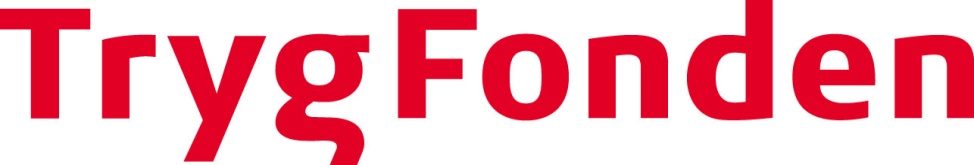 7
SkoleIndsatsen
8
Indsatsens teoretiske fundament
9
[Speaker Notes: Vekselvirkning mellem øvelserne I praksis og det teoretiske filtre op til det endelige mål om øget lighed I betingelserne for Mental sundhed. Mental sundhed er målet for alle valg I indsatsen, men er svært operationelt, Resiliens er tættere på at komme med handleanvisninger og bud på samfundets og individets muligheder for en højere grad af muligheder for Mental sundhed, Positiv psykologi anviser konkrete interventioner for et fremme trivsel/Mental sundhed og agency I eget liv, de tre begeber er alle betningsfulde begreber I både Mental sundhed, resiliens og et positivt psykologisk perpsektiv – og er ydermere realiserbare inden for projektets rammer for økonomi, målgruppe, skolen som arena. Derfor står vi nu med udvælgelsen af de konkrete øvelser og didaktiske metoder som skal kunne trække de tydeligste tråde gennem indsatsens teoretiske filter.]
10
11
Udvikling
12
Indsatsens særlige styrker i praksis
Nemt, gratis, uden forudsætninger
Udgangspunkt i elevernes og lærernes aktuelle situation og praksis
Det personlige møde - fagpersoner
Et positivt og opbyggende fokus
Et gennemgående stærk lærerfokus
Oplevelses- og øvelsesorienteret tilgang til læring
Undervisningsmateriale
13
[Speaker Notes: Begrænset indsats meeeee…..
Det personlige møde = Autenticitet. Til forskel fra indsatser, som lægger vægten på et undervisningsmateriale. Fremstå eksemplarisk I forhold til at italesætte og arbejde oplevelsesorienteret med øvelser som forbedrer den mentale sundhed
Et opbyggende og forebyggende fokus = Her rammes alle elever, opbygger en stor grad af resiliens
Et stærkt lærerfokus = Det er vores erfaring at det er lærernes indsats som bringer indholdet videre. De mangler sparring 
Relevans og forankring = Vi ønsker at tale ind I lærernes og elevernes praksis. Skolereformens nye mål for trivsel, faghæfte 21 og 45 om understøttende læring. Meningsfuldhed og ejerskab.
Oplevelses- og øvelsesbaseret = Invitere elever og lærere til at være aktive I læringsprocesserne
Forskning og evidens = Konkrete øvelser som er efterprøvet for virkninger på trivsel, fx at bruge sine styrker på nye måder giver; øget engagement, mening, positive emotioner, øget selvværd osv]
Udfordringer I praksis
Lærerens ressourcer bindes i 
De børn der har det dårligst
Begrænsede ressourcer: tid
Manglende handlemuligheder
Organisatoriske muligheder – aktuelt skolereform
Berøringsangst -------------------- sygeliggørelse
Hvilke perspektiver er der brug for? 
Rettigheder
Resiliens
Mobning
Psykisk mistrivsel
14
Kommunernes rolle
Hvordan kan man skabe helhed i den samlede indsats for at fremme mental sundhed i skoleregi?
15
Tak for i dag
LÆS MERE PÅ 
PSYKIATRIFONDEN.DK
16
Et positivt psykologisk perspektiv
”Positiv psykologi er kort sagt et multimetodisk og multiparadigmatisk forskningsbaseret emnefællesskab omkring studiet af og anvendelsen af menneskelige styrker, potentialer, ressourcer og handlemuligheder” (Forkortet sammendrag af Frans Ørsted Andersen & Jenny Vogel, 2013 ’Den positive psykologis metoder).

Emnefællesskabets genstandsfelt er:
”… De faktorer, betingelser og processer, der bidrager til at individer, grupper og institutioner kan udvikle sig og fungere optimalt” (Gable & Haidt, 2005; Andersen & Vogel, 2013)
17
18
Effektmål
Større praktisk viden blandt elever og lærere (og forældre) om 
(a) sammenhæng mellem mental sundhed og trivsel, sundhed og skolegang,
(b) mulighed for at fremme mental sundhed hos sig selv og hinanden, 
(c) adgang til hjælp, støtte og mestringstræning 
Forbedrede kompetencer blandt elever ift. mental sundhed (mestring, problemløsning, empowerment) 
Bedre støtte omkring børn og unges mentale sundhed fra kammerater, skole og forældre – bedre betingelser for tidlig hjælp 
Større opmærksomhed i samfundet (bedre beslutningstagen) om børn og unges mentale sundhed med udgangspunkt i, hvad børn og unge selv oplever er vigtigt omkring deres mentale sundhed
19
[Speaker Notes: Ifølge Anna Paldam siddestilles begreberne Mental sundhed og Trivsel, jeg har derfor tilføjet nogle alternativer?]
Resiliens
“I forbindelse med eksponering for signifikant modgang, er resiliens både individets kapacitet til at navigere sig vej til de psykologiske, sociale, kulturelle og fysiske ressourcer, som understøtter deres trivsel, og deres evne, individuelt og kollektivt, til at forhandle om disse ressourcers tilvejebringelse på kulturelt meningsfulde måder” (Michael Ungar, 2014).
20